ADVERTISING UNIT
The Art of Selling
16/2/15 Marketing
TP: Understand how to aim a marketing campaign at a particular audience

Bell work: Write down as many features of an effective advert as you can think of.
17/2/15 Marketing
TP: Identify a target audience and design a marketing campaign that appeals to that specific market

Bell work: Why is it important for companies to think carefully about their target audience?
Product Design
As well as the success criteria for creating an effective advert, it’s important to keep in mind the content, audience and purpose of the advert
Watch the following link from the T.V. series “Junior Apprentice” and focus on how the apprentices go about designing their product:  http://www.youtube.com/watch?v=du-vjWqWkIg&feature=related
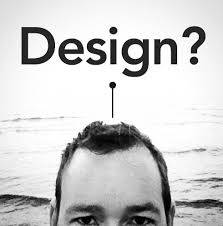 Written Task
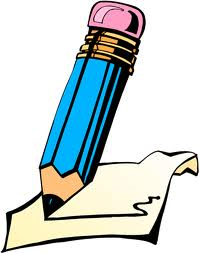 Now answer the following questions, in 
full sentences, in your copybook:
What was the first thing both teams had to decide on?
Why was it important that they did this before they began to design the product?
Do you think the apprentices made the right choices? Why/why not?
18/2/15 Marketing
TP: Identify a target audience and design a marketing campaign that appeals to that specific market

Bell work: What do the following terms mean? Write the answers in your copybook.
Triples		Flattery		Superlative
	Emotive language	Rhetorical question
7/2/16 Marketing
TP: Continue working on our posters

Bell work: What do the following terms mean? Write the answers in your copybook.
	Opinion as fact			Direct address
Pun		Basic Needs	Bandwagon
27/1/16 Marketing
TP: Identify a target audience and design a marketing campaign that appeals to that specific market

Bell work: What do the following terms mean? Write the answers in your copybook.
	Alliteration		Snob Appeal
Testimonial	Metaphor			Simile
10/2/16 Marketing
TP: Continue working on our posters

Bell work: What do the following terms mean? Write the answers in your copybook.
	Personification		Rhyme	Purpose
Content	Onomatopoeia		Audience
10/2/16 Library
Bell work: What do the following terms mean? Write the answers in your copybook.
	Personification		Rhyme	Purpose
Content	Onomatopoeia		Audience
11/2/16 Marketing
TP: Continue working on our posters
Bell work: Identify the content, audience and purpose of this ad. What techniques are being used in this ad? Why are they effective?
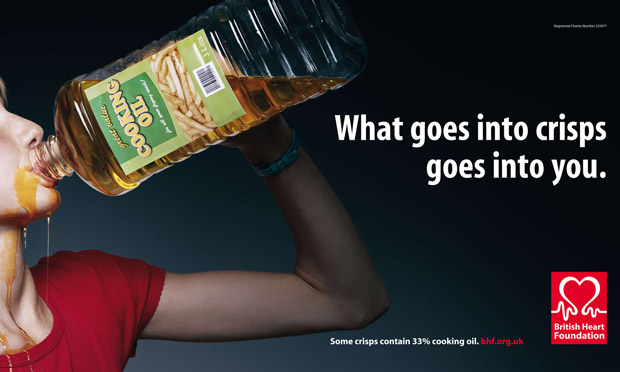 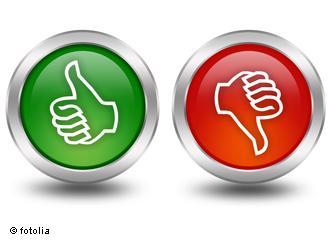 Feedback
Watch the following link to see Alan Sugar’s on how well the teams the terms performed and whether their target market was well selected or not:
http://www.youtube.com/watch?v=ezkfqUfulhs&feature=related
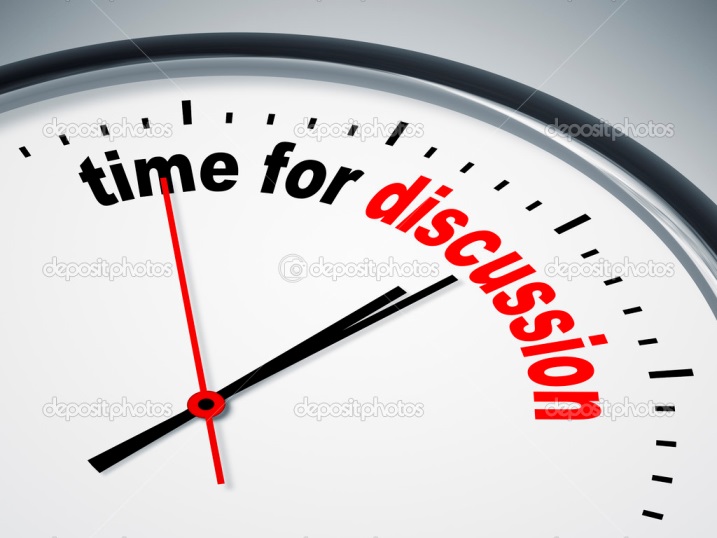 Class Discussion
Brainstorm different products that we could advertise.
 Make sure your suggestions are generic products (for example, soap, a car) and not products that are already on the market (for example, Dove, Toyota Land Cruiser)
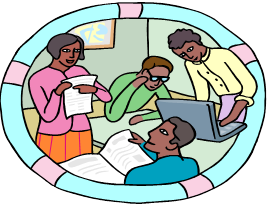 Group Task
You are now going to design a marketing campaign for a product:
Choose a generic product to design. You can choose this from the list we created as a class.
Decide on the audience you are going to target and why. 
Create a product name and slogan that you think will appeal to your audience.
Create a rough draft of your poster in your copy books and show this to the teacher. Remember to check the success criteria we created as a class to make sure your advert is effective.
Create a final version on poster paper.